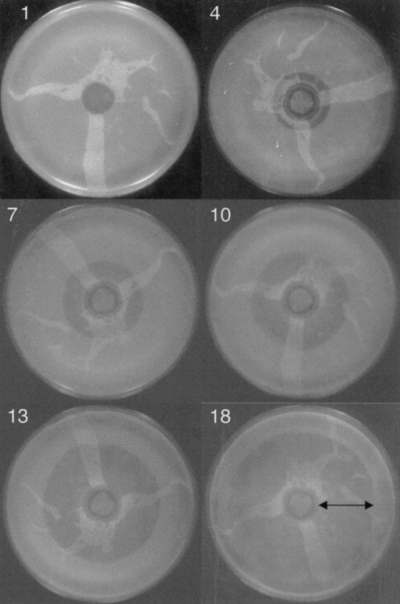 Figure 1.  Observation – Phage Bxb1 forms large halos.
Figure 1. Halo formation by mycobacteriophage Bxb1. A 10 µl sample containing ≈ 108 particles of Bxb1 was spotted onto a lawn of M. smegmatis mc2155 prepared in top agar. Incubation was continued for several days at 37°C, and the plate was photographed at various intervals. The number at the top left indicates the number of days of incubation. The extent of the halo is illustrated by the arrow on the plate incubated for 18 days. The streaks on the lawn represent uneven growth of M. smegmatis.
Figure 2A.
Bkgrd:  Bxb1 is a novel phage that generates halos on M. smeg plates.
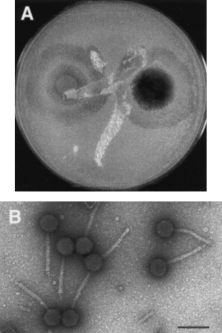 Hypothesis:  What is the cause of the observed halo?
	1.  A diffusible agent secreted by 	growing Bxb1 lysogens.
	2.  A diffusible agent that is a product 	of lytic growth.
Experiment:  Plate wt Bxb1 (temperate) and mutant Bxb1c1 (lytic).  Look for presence of halo formatio
Result:  Halo appears when the wt and mutant phages are plated
Figure 2. A. Halo formation by the clear plaque mutant of Bxb1. Approximately 108 phage particles of wild-type Bxb1 (left) or a Bxb1 clear plaque mutant (Bxb1c1; right) were spotted onto a lawn of M. smegmatis mc2155 and incubated for 6 days at 37°C.
B. Electron micrograph of Bxb1 particles. Scale bar = 100 nM.
Interpret:  Diffusible agent is a product of lytic growth b/c mutant does not integrate (no lysogens)
Bkgrd:  Other halos have been observed for other phages and were associated with intact particles
Figure 2B
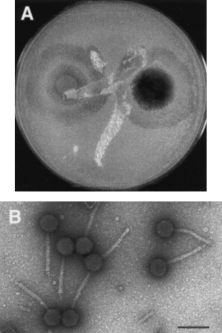 Hypothesis:  Is the diffusible agent for Bxb1 associated with intact phage particles?
Experiment:  Try to isolate intact phage particles from halos of Bxb1 and Bxbc1
Result:  Phage isolated from both halos.  M. smeg only cultured from the wt Bxb1 phage.
Figure 2. A. Halo formation by the clear plaque mutant of Bxb1. Approximately 108 phage particles of wild-type Bxb1 (left) or a Bxb1 clear plaque mutant (Bxb1c1; right) were spotted onto a lawn of M. smegmatis mc2155 and incubated for 6 days at 37°C.
B. Electron micrograph of Bxb1 particles. Scale bar = 100 nM.
Interpret:  Intact phage particles may contribute to halo formation.  M.smeg grow in wt halo because Bxb1 lysogens can grow in culture.  Any cells modified by the lytic “factor” do not grow-up.  The Bxb1 particles may be the “factor” modifying the M.smeg cells.
Figure 3 – Heteroimmune vs. homoimmune
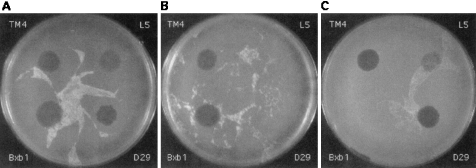 Result:  Bxb1 can infect an L5 lysogen and L5 can infect a Bxb1 lysogen.
Bkgrd:  Phages can be heteroimmune or 
Homoimmune.
Question:  Does Bxb1 share immunity  with other previously characterized phages?
Interpret: Bxb1 is heteroimmune with L5.  The repressor protein produced by the Bxb1 phage is not able to act on L5 to prevent production of phage thus there are plaques present.
Experiment:  Plate isolated phages on wt M.smeg (A), L5 lysogen (B), Bxb1 lysogen(C)
Table 1 – Host-range specificity
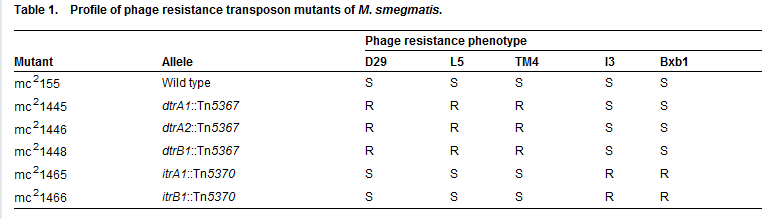 Bkgrd:  Some phages will infect fast and slow-growing strains of M.smeg (L5, TM4, D29).  Bxb1 only infects slow-growing mycobacteria.
Result:  Bxb1 and I3 can infect the same mutant strains of M.smeg.   D29, L5, and TM4 also group together to infect the same mutant strains.
Question:  Do differences in host-specificities reflect difference in receptor usage at the cell surface?
Interpret:  Bxb1 likely shares a common receptor with I3 and this receptor is different that that used by D29, L5 and TM4.
Experiment:  Create a panel of phage resistant mutants using transposon mutagenesis.
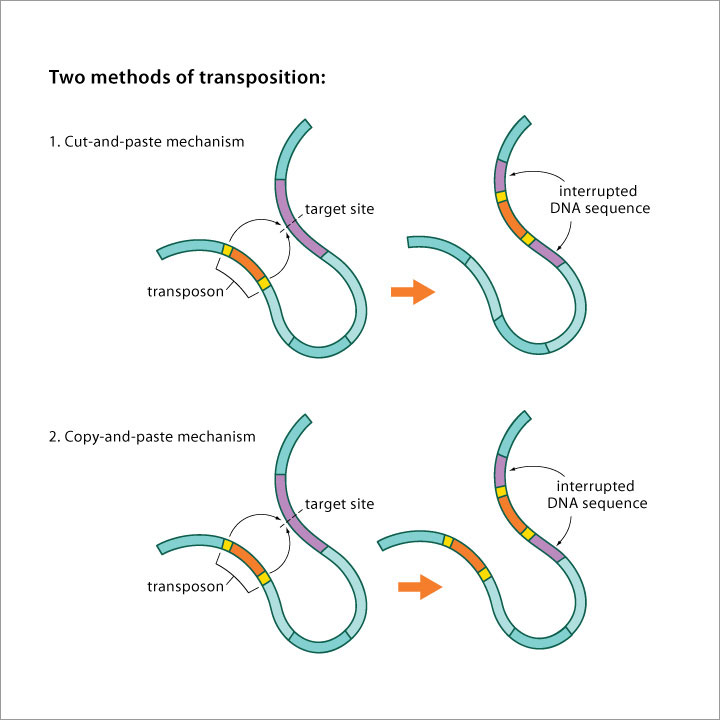 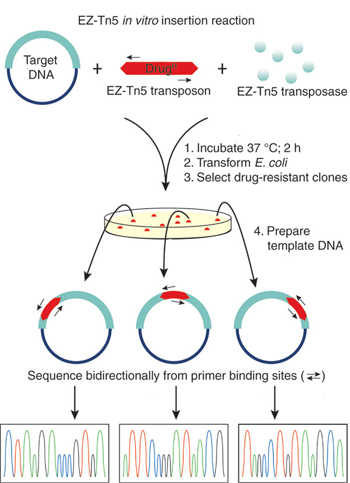 Table 1 – Genome organization
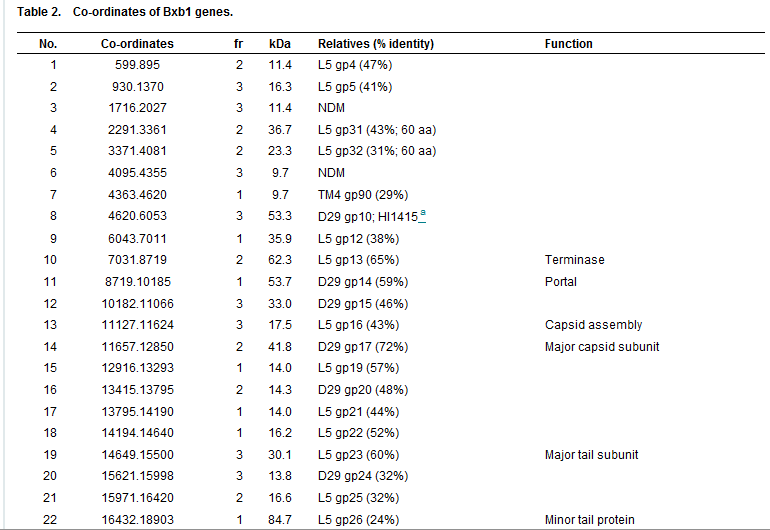 Supplemental – Reading Frames
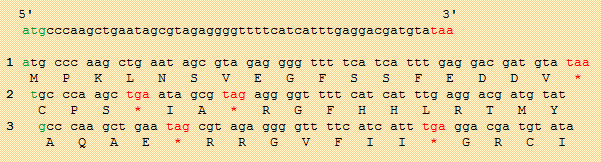 Figure 4 – Genome organization
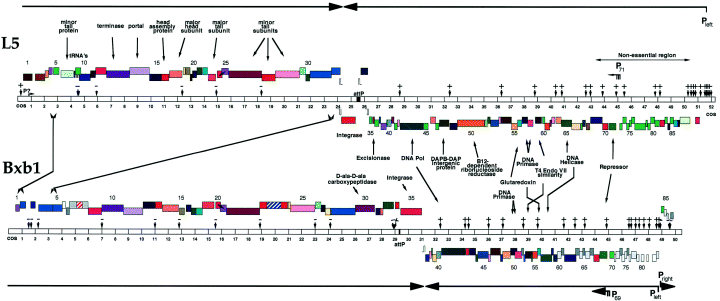 Figure 4. Genome maps of Bxb1 and L5. The genomes of L5 and Bxb1 are represented by the horizontal bars with 1 kb markers. The genes are shown as coloured boxes either above (transcribed rightwards) or below (transcribed leftwards) the genome. The direction of transcription is illustrated by the long horizontal arrows. Many of the structure and assembly genes of L5 (1–≈ 32) and Bxb1 (1–≈ 34) encode proteins with related sequences, as illustrated by similar colouring of the boxes. However, there is no counterpart of Bxb1 genes 30–34 in L5, and genes 8 and 23 contain central segments that are absent from their L5 homologues (see text). A number of genes in the right arms of these genomes are also related, and these are also shown in similar colours. Where known, the gene functions are indicated. Both L5 and Bxb1 contain a large number of repressor binding sites located throughout the genome, and these are indicated by short vertical arrows above each genome. These sites are 13 bp asymmetric sequences, and the orientation of each site is indicated by either ‘–’ or ‘+’ above each arrow ( Jain and Hatfull, 2000).
Question:  How similar are the sequences of Bxb1 and L5?
Figure 5 – DNA sequence similarity
Experiment:  Using a computer program, compare the nucleotide similarities across a section of the genome
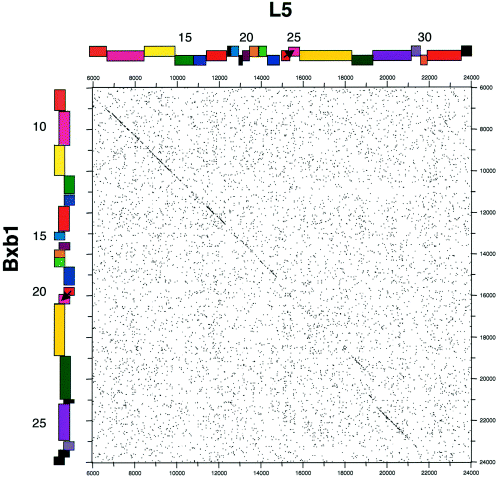 Result:  Considerable similarity is observed within the righthand region of the genome
Interpret:  While there is considerable similarity within this region of the genome, there are also regions with considerable nucleotide differences.
Figure 5. DNA sequence similarity between the structural genes of L5 and Bxb1. The diagonal plot compares segments of the L5 and Bxb1 genomes (co-ordinates 6000–24 000), with each dot indicating at least nine identities in a window span of 11 nucleotides. The locations of the L5 and Bxb1 genes are indicated on the horizontal and vertical axes. This is the only segment of the genomes that shows detectable DNA sequence similarity by this analysis.
Figure 6 – Protein Analysis of Phage Bxb1 and L5
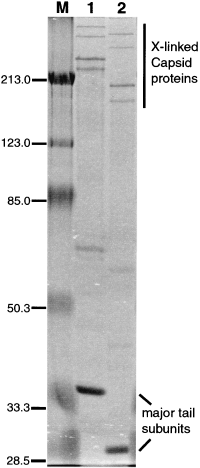 Bkgrd:  The major capsid protein is fairly conserved between Bxb1 and L5.  The Bxb1 capsid protein may contain an additional 95AA.  The major tail protein also appears to be considerably larger.
Question:  Are there significant differences in the capsid and major tail proteins of Bxb1 and L5 phages?
Experiment:  Phage particles concentrated, resuspended in buffer, particles bust apart via several methods, proteins denatured, loaded on gel.
Result:  Capsid proteins and major tail proteins migrate higher on gel than similar proteins of L5.
Interpret: Capsid proteins of Bxb1 are highly cross-linked and larger than the capsid of L5.  Bxb1 major tail protein also larger.
Figure 6. Virion proteins of Bxb1 and L5. Approximately 5 × 1010 intact phage particles were dissociated, and the proteins were resolved on a 10% SDS–polyacrylamide gel as described in Experimental procedures. Numbers on the left are the molecular weights of standard proteins used as markers in lane M. Lanes 1 and 2 represent Bxb1 and L5 structural proteins respectively.
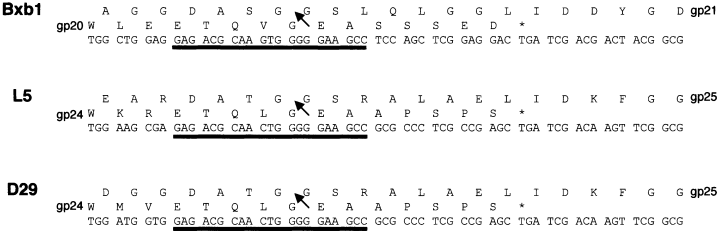 Figure 7. Programmed translational frameshifts in Bxb1, L5 and D29. It was reported previously (Hatfull and Sarkis, 1993) that genes 24 and 25 of L5 are probably expressed via a programmed translation frameshift similar to that demonstrated in phage lambda (Levin et al., 1993). Bxb1 gp20 and gp21 are related to L5 gp24 and gp25 at the amino acid level (32% identity respectively), although the genes encoding these have little sequence similarity at the nucleic acid level (see Fig. 5). However, at the site of the putative translational frameshift, there is a segment in which 20 out of 21 positions are identical (underlined), suggesting that this may be an important feature for programmed frameshifting in these phages. Phage D29 also contains this segment, although D29 genes 24 and 25 are in general very similar to those in L5.
Figure 8. Organization of Bxb1 gp8 and related proteins. Bxb1 gp8 has little or no obvious sequence similarity to L5 gp10. Although D29 gp10 is similar to L5 gp10 (related segments shown in blue), it contains a central segment that is similar to a central segment in Bxb1 gp8 (59% identity; shown in green). This central portion is also related to HI1415 (27% identity) as well as to a family of chitinases including an endochitinase from Arabidopsis thaliana (34% identity). To the right of the central portion in Bxb1 gp8 is another segment (shown in purple) that is related to a 105-residue segment in mycobacteriophage TM4 gp29 (39% identity), which in turn has weak similarity to the downstream segment in D29 gp10 (40% identity in an ≈ 50-residue segment).
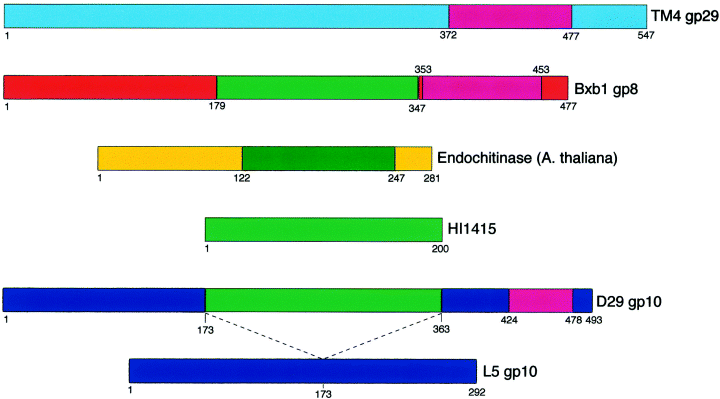 Figure 9 – Protein Analysis of M.smeg infected with Phage Bxb1
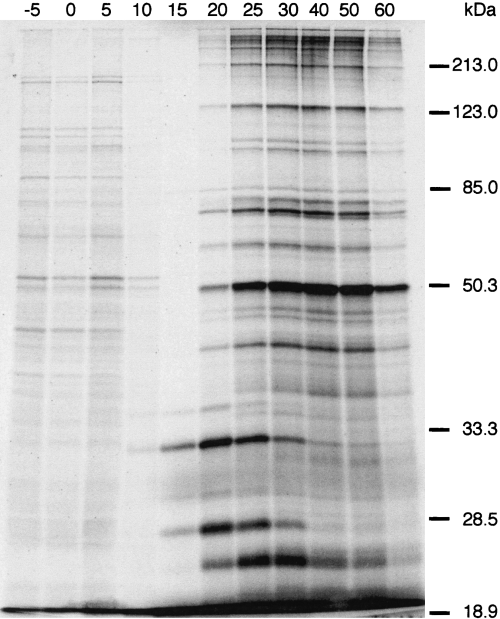 Question:  :  Is there similarity of Bxb1 protein expression during infection  compared to other phages?
Experiment:  Grow large stock of M.smeg.  Infect with Bxb1 at MOI 100.  Take samples at regular intervals and tag with S-Met.  Run  SDS-PAGE gel and visualize proteins.
Result:  Phage proteins expressed after 15 minutes; assembly proteins expressed after 20 minutes.
Interpret:  Expression of viral genes begins approx. 10 min post-infection; shift in expression at 20 min.
Figure 9. Synthesis of Bxb1 proteins after infection of M. smegmatis. A culture of M. smegmatis mc2155 was infected with Bxb1 at an MOI of 100. Proteins were pulse labelled with [35S]-methionine either 5 min before infection (−5) or at the time points indicated on top of each lane (in min) and separated by SDS–PAGE. The molecular weights of standards are shown (in kDa) on the right.
For Next Week:
Task 1 – Discussion
 Read the Discussion Section of the Paper
 Write a bullet list (5-8 bullets) of the most important items learned from this paper

Task 2 – Experimental Design (“What would I do next?”)
 Consider the information in the paper.   Think of a testable question.
 Write a mini-proposal for your experiment.  Include the following:
 Title
 Background (very brief)
 Question being tested (Hypothesis)
 Brief outline of your experiment.  This can include a cartoon drawing.
 Expected results
 Potential problems

RULES FOR THE PROPOSAL.
 DO NOT INCLUDE YOUR NAME ON THE PROPOSAL
 PROPOSAL MUST BE TYPED IN 12PT ARIEL FONT
MUST INCLUDE THE HEADINGS:  TITLE, QUESTION, EXPERIMENTAL DESIGN, EXPECTED RESULTS, POTENTIAL PROBLEMS.
 PROPOSAL CAN ONLY BE ONE PAGE LONG 
MARGINS SHOULD BE 0.5 INCH TOP, BOTTOM, LEFT, RIGHT